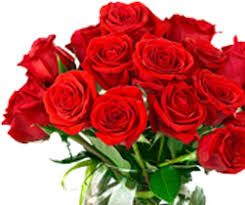 WELCOME
[Speaker Notes: Welcome slide.]
Introduction
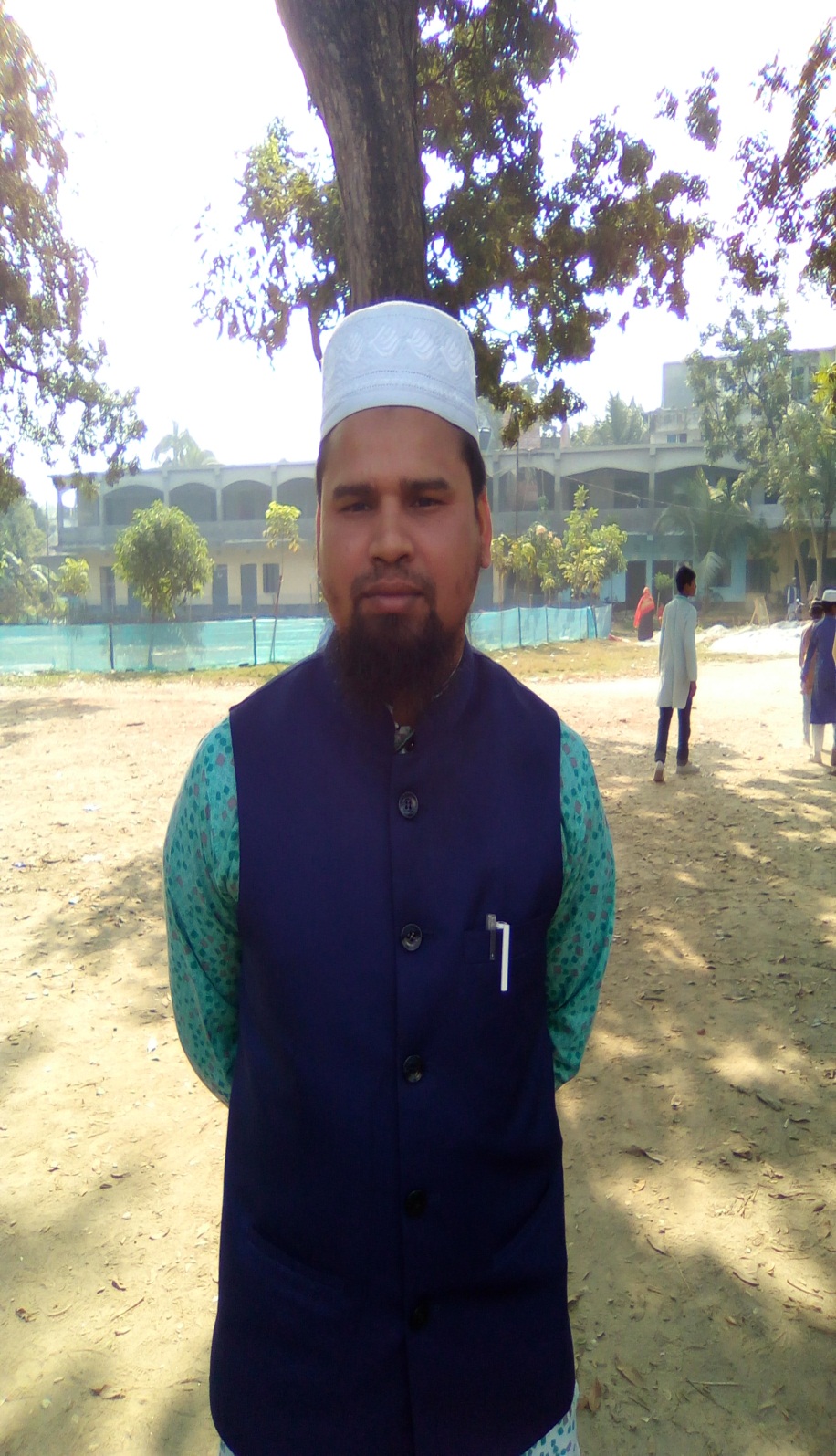 Md. Farid Uddin Assistant Teacher(English)
Dupchanchia D.S Fazil Madrasah
Presentation made for class
English 2nd paper
Nine & Ten
[Speaker Notes: Identity of the teacher and subject & class]
Watch video, get excited.
[Speaker Notes: Suspension]
The performance that the skeleton shows is very amazing.
The performance of the skeleton is very amazing.
What kind of change have you followed by the sentences?
Complex to simple
[Speaker Notes: Leading to the lesson.]
So Our Today’s Lesson is -
Transformation of sentence
Complex to Simple
[Speaker Notes: Lesson declaration.]
Learning outcomes
At the end of the lesson we will be able to—
change from complex to simple sentence
[Speaker Notes: Students will be able to change into simple from different items of complex sentence.]
[Speaker Notes: To involve the students to the lesson.]
Complex (Though/Although) to simple
Though/Although the cuckoo looks ugly, it sings sweetly.
In spite of looking ugly the cuckoo sings sweetly.
In spite of ugliness  the cuckoo sings sweetly.
Structure: 1. In spite of + v4 +adjective + principal clause 
Structure: 2. In spite of +noun + principal clause
Structure: 3. In spite of + being + adjective + principal clause.
[Speaker Notes: V4 means verb+ing. The Main subject is to be added with principal clause, like ‘the cuckoo’ in stead of ‘it’ If there is ‘be’ verb though/although, follow structure No-3]
Complex (Who /Which/That in present tense) to simple
Structure: Subject + v4+ Ex.words +principal clause.
The tree that stands before the house has grown old.
The tree  standing  before  the house has grown old.
Principal clause
Subject
V4
Ex.wrd
The tree that stands before the house has grown old.
[Speaker Notes: Present tense focused here.]
The woman who is begging from door to door is a blind.
Make it simple following the structure below.
Structure: Subject + v4+ Ex. words +principal clause.
The woman begging from door to door is a blind.
The pigeon which is flying in the sky is looking beautiful (simple).
[Speaker Notes: V 4 I mean verb + ing]
Complex (Who /Which/That in past tense) to simple.
If the sentence is in past tense, relative 
pronoun will be removed to make it simple.
The car which I bought last year was cheap.
The car I bought last year was cheap.
The book which was published in 2015 got good market. (Simple)
The book published in 2015 got good market.
[Speaker Notes: Use of past tense focused here.]
If the complex sentence is formed with ‘wh word’ 
+ be verb + adjective, the structure will be-
A/An + adjective + noun +verb + extension.
verb
Subject
extension
Follow
The student who is studious can shine in life.
A studious student can shine in life.
extension
Subject
verb
[Speaker Notes: Another use of simple sentence.]
Change the sentences into simple.
1. This is the scenery which is beautiful.
2. The lake that stands before the hill looks wonderful.
3. The scenery which was created long past presents a nice view.
4. The scenery which is looking excellent gives a wonderful feeling.
5.. The scenery that charms us much can refresh our minds.
6. Though he  is short, he is dangerous.
7. Although he looks laughing, he is a cheat.
8. Though he has a lot of money, he is very greedy.
9. Although he talks much, he is a fool.
10. Though he appears simple, he acts complex.
[Speaker Notes: Evaluation/feed back]
Good Bye